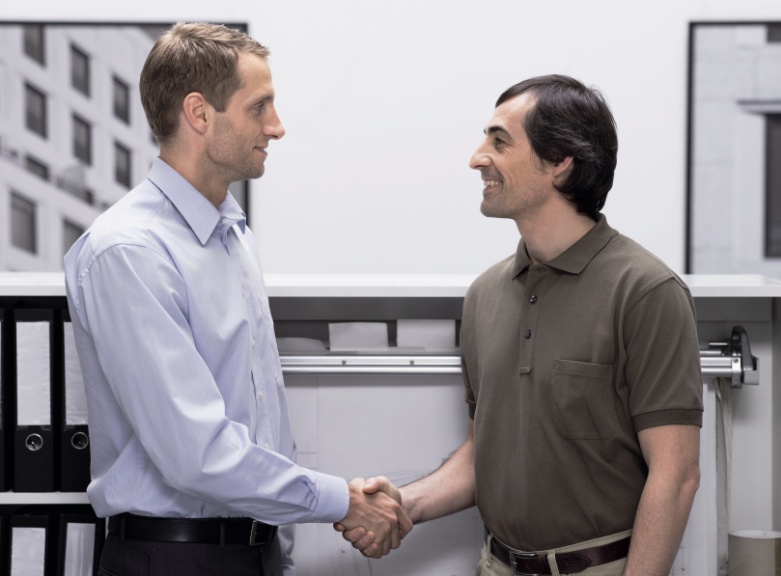 Комплекс решений SAP Business Suite с СУБД IBM DB2Откройте окно в новый мир
Отдел, управление или группа
Дата
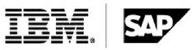 Основные положения
Проблемы и решения
Выгоды
Ценность для ИТ- и бизнес-подразделений
Предложения
© 2009 SAP AG. Все права защищены. / Стр. 2
Комплекс решений SAP Business Suite с СУБД IBM DB2
Новый мир SAP
Современные условия ведения бизнеса 
Беспрецедентная нестабильность экономики
Усложнение глобальных сетей
Рост ответственности перед заинтересованными лицами
Как сохранить бизнес?
Измените стратегию и рационализируйте бизнес
Сделайте бизнес более прозрачным для заинтересованных лиц
Углубленная информация, гибкость и эффективность
Понимание условий ведения бизнеса
Прогноз рисков
Принятие более взвешенных решений
Снижение затрат
Максимальное использование ресурсов
Быстрое реагирование на изменение рыночной ситуации
Использование появляющихся возможностей
Вывод
Достигайте большего, затрачивая меньше усилий: комплекс решений SAP Business Suite поможет достичь открытости
© 2009 SAP AG. Все права защищены. / Стр. 3
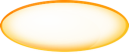 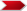 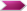 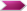 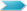 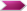 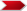 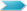 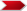 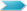 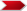 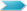 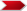 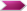 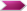 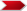 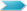 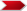 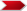 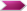 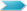 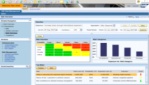 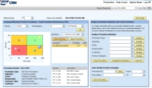 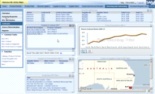 Финансы
Отдел маркетинга
Операционная деятельность
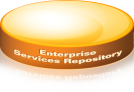 EhP
EhP
EhP
Комплекс решений SAP Business Suite с СУБД IBM DB2
Предоставляет углубленую информацию, обеспечивает гибкость и эффективность
Более подробная информация
чтобы использовать новые возможности
Замкнутый цикл от разработки стратегии и принятия решений до их реализации
Гибкая среда, ориентированная на конечного пользователя
Гибкость
чтобы действовать быстро
Основа инноваций – определение критически важных корпоративных сервисов
Дифференциация клиентских процессов, построенных на основе комплекса SAP Business Suite
Плавный переход к сервисно-ориентированной архитектуре
Композитные решения
посредством Galaxy
Корпоративный репозиторий сервисов
Эффективность
чтобы ориентироваться на создание ценности
Процессы на основе передовых практик 
Создан для направлений бизнеса в их отрасли
Согласованный пользовательский интерфейс
Поэтапное внедрение
Reduced cost of implementation and operation 
Внедрение инноваций без прекращения работы систем с помощью пакетов расширений
Управление жизненным циклом продукта (PLM)
Управление логистической цепочкой (SCM)
Управление взаимоотношениями с клиентами
УВП
ERP
IS
SAP NetWeaver
© 2009 SAP AG. Все права защищены. / Стр. 4
Комплекс решений SAP Business Suite с СУБД IBM DB2
Комплекс решений SAP Business Suite («Управление современным предприятием»)
Легендарный комплекс решений SAP для автоматизации бизнес-процессов, построенный на основе удостоенной наград СУБД IBM DB2
Внедрение более 150 функциональных инноваций с помощью пакетов расширений
Синхронизированный график выпуска всех приложений
Решение SAP «Управление ресурсами предприятия» (SAP ERP)
Решение SAP «Управление взаимоотношениями с клиентами» (SAP CRM)
Решение SAP «Управление взаимоотношениями с поставщиками» (SAP SRM)
Решение SAP PLM («Управление жизненным циклом продукта»)
Решение SAP «Управление логистической цепочкой» (SAP SCM)
Другие отраслевые решения
© 2009 SAP AG. Все права защищены. / Стр. 5
Комплекс решений SAP Business Suite с СУБД IBM DB2
Каковы преимущества DB2?
Снижение затрат на инфраструктуру и рост производительности 
Рост производительности на 20 % по сравнению с Oracle при использовании аналогичных аппаратных средств для решения SAP Business Suite
Рост производительности на 40 % по сравнению с Oracle при использовании аналогичных аппаратных средств для решений SAP BI
Нагрузка на администратора БД сокращается на 25 % благодаря беспрепятственной интеграции с SAP через DBA Cockpit








Более 100 клиентов SAP перешли к использованию DB2 за последний год, доля успешных переходов – 100 %.
Трудозатраты администратора БД
Решение SAP «Управление ресурсами предприятия» (SAP ERP)
-25 %
Трудозатраты
Производительность
+40 %
Производительность
+20 %
© 2009 SAP AG. Все права защищены. / Стр. 6
ОТКРЫТОСТЬ ИЗМЕНЯЕТ ИНФРАСТРУКТУРУ Возможность.Opportunity. Возможно, это не первое слово, которое приходит в голову, когда мы пытаемся описать современный мир. Но реальность такова, что нас окружают возможности. Новые клиенты, новый уровень эффективности, новые доходы. Но найти их нелегко. Вы можете использовать эти возможности, если компания будет более прозрачной. Если компания прозрачна, то нужная информация попадает к нужным людям в нужное время. Открытость помогает наладить выгодные партнёрские отношения, даёт всем возможность говорить на одном языке и действовать согласованно. Открытость помогает быстро внедрить значимые инновации. И, кроме этого, благодаря открытости компании могут предвосхищать постоянные изменения макросреды и реагировать на них. Прозрачность, возможность обзора, ответственность. Это краеугольные камни открытого бизнеса. Только решения SAP помогают достичь этого. САМЫЕ ВЫГОДНЫЕ КЛИЕНТЫ ПРИХОДЯТ К ВАМ БЛАГОДАРЯ ПРОЗРАЧНОСТИ Сегодня, когда клиенты стали разборчивыми как никогда, крайне важно установить более тесные взаимоотношения с ними. Решения SAP способствуют этому, так как позволяют более тесно взаимодействовать с такими клиентами. Привняся прозрачность во взаимоотношения между вами, бизнес-сетью и клиентами вы можете достичь более высокого уровня услуг и предложить более инновационные и популярные продукты или услуги. В итоге, в выигрыше окажетесь и вы, и ваши клиенты. Они получат именно то, что хотят, и точно в нужный срок. А вы завоюете лояльность клиентов, необходимую для сохранения доли на рынке. В НОВОМ МИРЕ ВЫ СМОЖЕТЕ ВИДЕТЬ БОЛЕЕ ПОЛНУЮ КАРТИНУ ПРОИСХОДЯЩЕГО
ПРОЗРАЧНОСТЬ ПОЗВОЛЯЕТ ОПТИМИЗИРОВАТЬ ДЕНЕЖНЫЕ ПОТОКИ Из-за сегодняшних цен на сырьё, процентных ставок и курсов валют компаниям стало ещё труднее добиваться нужного уровня ликвидности и сохранять прежнюю рентабельность. Бизнес-приложения SAP обеспечивают прозрачность всего бизнеса в реальном времени. В результате вы сможете точно оценить потребность в наличных средствах, а также увидеть возможности экономии и максимально использовать их. Всё это позволит повысить рентабельность и улучшить состояние бухгалтерского баланса. ПРОЗРАЧНОСТЬ ПОЗВОЯЛЕТ ВЫЯВЛЯТЬ НЕЭФФЕКТИВНОСТЬ Изменения в мировой экономике, вызванные по большей части  сокращением затрат и неослабевающей конкуренциtq, оказывают всё большее давление на компании и вынуждают снижать операционные расходы. Как обычно, вопрос в том, на сколько и в каких областях этого удастся достичь. Решения SAP способствуют этому, так как обеспечивают большую прозрачность бизнес-процессов и возможность оптимизировать деятельность. Преимущества – рост рентабельности и достижение гибкости, позволяющей быстрее отвечать на изменения в условиях ведения бизнеса. 
В НОВОМ МИРЕ ПРОЗРАЧНОСТЬ – ЭТО НЕ ДОПОЛНИТЕЛЬНЫЙ ФАКТОР, А НЕОБХОДИМОСТЬ

ПРОЗРАЧНОСТЬ СПОСОБСТВУЕТ УСТОЙЧИВОСТИ 
Устойчивость – это нечто большее, чем просто знание того, какой у компании «углеродный след». Это долгосрочная оптимизация всей бизнес-сети. Это получение информации обо всех аспектах компании в реальном времени, благодаря чему достигается прозрачность и подотчётность, а также уверенность в устойчивом развитии в будущем. Решения SAP помогают лучше использовать ресурсы и позволяют сосредоточиться на росте рентабельности, что будут приветствовать и акционеры компании, и общество в целом. ПРОЗРАЧНОСТЬ ПОЗВОЛЯЕТ ВЫЯВИТЬ РИСК Возможно ли устранить риск? Едва ли. Возможно ли выявить его и подготовиться? Безусловно. И решения SAP способны помочь решить эту проблему. С их помощью вы сможете в любой момент спрогнозировать наличие слабых мест в любом месте организации и в это же время снизить неуклонно возрастающие затраты на соблюдение норм по всему миру. Наиболее существенный момент: вы сможете подготовиться к проблемам или даже избежать их со значительным упреждением. В НОВОМ МИРЕ ВЫ МОЖЕТЕ ПОДРОБНЕЕ РАССМОТРЕТЬ ОБЩУЮ КАРТИНУ Перемены уже начались. Вне зависимости от размеров вашей компании и сферы её деятельности необходимо видеть, как все составные части вашего бизнеса могут работать лучше, чтобы выявить новые возможности и опередить конкурентов. Прозрачность позволяет двигаться вперёд и делать это обдуманно, поскольку, в конечном итоге, больших результатов можно достичь тогда, когда все участники процесса обладают большими знаниями.




asd
Комплекс решений SAP Business Suite с СУБД IBM DB2
ИТ и актуальные проблемы бизнеса
Снижение полной стоимости владения
Защита капиталовложений
Упрощение инфраструктуры
Использование новейших технологий
Снижение издержек компании
Решение SAP Business Suite
Унифицированный продукт
Внедрение единой интегрированной системы
Все компоненты продуктов SAP основаны на платформе NetWeaver
Новые пакеты расширений впервые будут доступны для всего комплекса решений
Отсутствие независимых друг от друга новых выпусков компонентов, например, ERP, CRM и пр.
Внедрение комплекса решений SAP Business Suite с СУБД IBM DB2 на единой платформе
Устранение различных версий приложений SAP и базовых технологий – уменьшение разрывов между приложениями
DB2 поддерживает множество платформ: AIX, OS/400, z/OS, Windows, Solaris, HP-UX и Linux
© 2009 SAP AG. Все права защищены. / Стр. 7
Комплекс решений SAP Business Suite с СУБД IBM DB2
Какие преимущества получите Вы?  Подробная информация, гибкость и эффективность
Подробная информация
Рост прозрачности деятельности и единая версия бизнес-данных для принятия более взвешенных решений
Согласование текущей деятельности и стратегии предприятия – создание и согласование планов, бюджетов и операционной отчётности во всех подразделениях и для всех бизнес-процессов
Многолетний опыт SAP в самых разных отраслях
Формирование предприятия, которое реагирует быстрее, гибко удовлетворяет новые требования рынка, отвечает требованиям клиентов и сохраняет конкурентные преимущества в долгосрочной перспективе
Гибкость
Решения в составе комплекса SAP Buisness Suite построены на основе сервисов
Внедрение инноваций и добавление функциональных возможностей в приложения при необходимости
Обновления были заменены пакетами расширений – это поможет Вам внедрять инновации и наращивать бизнес без нарушения деятельности
Компонуйте и разрабатывайте новые процессы, внедряйте отдельные приложения в зависимости от бюджета и размеров задачи и выполняйте интеграцию с нишевыми решениями от сторонних производителей 
Переобучение на DB2 обычно занимает не более двух недель благодаря объединённым функциям администрирования БД
© 2009 SAP AG. Все права защищены. / Стр. 8
Комплекс решений SAP Business Suite с СУБД IBM DB2
Преимущества (продолжение)
Эффективность
Расширенные комплексные процессы повышают надёжность, ведут к увеличению эффективности ИТ и бизнеса в целом
Стимулирование совместной работы внутри компании и за её пределами. Таким образом, Вы сможете использовать информацию о логистической цепочке и продажах, поступающую от поставщиков, дистрибьюторов, продавцов и клиентов, и улучшить деятельность компании с помощью этой информации
Снижение полной стоимости владения и очистка ИТ-инфраструктуры от лишних элементов
Установка и настройка за один шаг
Фиксированная стоимость перевода существующих баз данных SAP на DB2
Согласованные циклы выпусков DB2 и SAP. Снижение начальной стоимости лицензий и сопровождения
Улучшенная структура поддержки
Единый источник решения проблем и поддержки клиентов SAP
IBM DB2 соблюдает политику поддержки SAP 5-1-2
Поддержка по вопросам дефектов SAP DB2 в режиме 24x7 по горячей линии SAP
© 2009 SAP AG. Все права защищены. / Стр. 9
Комплекс решений SAP Business Suite с СУБД IBM DB2
SAP и IBM совместно
Образуют надёжный союз
IBM и SAP предоставляют обучающие курсы, справочники IBM Redbooks, техническую документацию и доступ к обширному сообществу пользователей, которые ответят на возникшие вопросы
Группа разработчиков IBM DB2 расположена в штаб-квартире SAP, разработчики SAP – в лабораториях DB2
Годы успешной эксплуатации 
Самая высокая производительность 
DB2 занимает ведущие места во всех сравнительных испытаниях, проводимых SAP, а также в отраслевых тестах TPC-C и TPC-H
DB2 – масштабируемая база данных для решения «Бизнес-аналитика», основанного на платформе SAP NetWeaver, обладающая низкой стоимостью горизонтального масштабирования
Рост производительности на 20 % по сравнению с Oracle при использовании аналогичных аппаратных средств для решения SAP Business Suite
Рост производительности на 40 % по сравнению с Oracle при использовании аналогичных аппаратных средств для решений SAP BI
Нагрузка на администратора БД сокращается на 25 % благодаря беспрепятственной интеграции с SAP через DBA Cockpit
Передовая технология в сфере баз данных обеспечивает надёжность инфраструктуры
Компания SAP внедрила функцию DB2 DPF, обеспечивающую распараллеливание БД дляBI-решений на платформе SAP NetWeaver, благодаря чему достигается превосходная масштабируемость и производительность
© 2009 SAP AG. Все права защищены. / Стр. 10
Комплекс решений SAP Business Suite с СУБД IBM DB2
Ценность для клиента: уровень высшего руководства и направлений бизнеса
DB2 для SAP
Ценность для бизнеса
Более высокая производительность BS7 благодаря использованию передовой технологии сжатия
Быстрое предоставление более подробной информации для пользователей SAP 
Принятие более обоснованных решений происходит быстрее ввиду высокой производительности специализированных запросов
Оптимизация производительности
Оптимизация использования ИТ-инфраструктуры и ресурсов
Повышение доступности систем SAP и BS7
Масштабирование SAP BS7 без создания дополнительной сложности
Снижение операционного риска
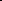 Снижение затрат на управляемые системы хранения для SAP
Снижение требований к инфраструктуре SAP
Сокращение технических обновлений базы данных
Снижение затрат на администрирование базы данных
Снижение расходов
© 2009 SAP AG. Все права защищены. / Стр. 11
Комплекс решений SAP Business Suite с СУБД IBM DB2
Ценность для клиента – технологии
DB2 для SAP
Преимущества технологий
DB2 занимает ведущие позиции в сравнительных тестах, сертифицированных SAP
Снижение объёмов сетевого трафика за счёт сжатия данных
DPF (Распределение базы данных) обеспечивает неограниченные возможности горизонтального масштабирования
Multi-Dimensional Clustering improves ad hoc query performance
Оптимизация производительности
Снижение трудозатрат администратора БД на 25 % благодаря интегрированному Data Cockpit
Повышение доступности базы данных ввиду интегрированных возможностей резервного копирования, восстановления и системы аварийного восстановления высокой доступности (HADR)
Единый источник услуг и технической поддержки посредством Системы онлайнового обслуживания SAP
Снижение операционного риска
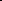 Снижение расходов
Снижение требований к системе хранения BS7 на 40 %
Снижение затрат на серверную инфраструктуру
Нет необходимости в излишних обновлениях БД
Полностью готовое решение
© 2009 SAP AG. Все права защищены. / Стр. 12
Комплекс решений SAP Business Suite с СУБД IBM DB2
SAP и IBM предлагают
Бесплатное начальное обучение клиентов
Пакет обеспечения производительности
Миграционный пакет по фиксированной цене
© 2009 SAP AG. Все права защищены. / Стр. 13
Комплекс решений SAP Business Suite с СУБД IBM DB2
Бесплатное начальное обучение клиентов
Включает
Нулевые затраты
2 дня обучения для 3 администраторов БД
Выгоды
Минимальное обучение
Минимальные затраты
Администратор БД получает возможность полностью пользоваться преимуществами решений SAP и работать c ними
© 2009 SAP AG. Все права защищены. / Стр. 14
Комплекс решений SAP Business Suite с СУБД IBM DB2
Пакет обеспечения производительности
Включает
Полный день практических занятий с клиентом
Оценка влияния с помощью моделирования окупаемости
Оценка возможных размеров экономии, возникающей путем экономии места на дисках, настройки производительности и управления системой
Выгоды
Предложение клиенту по оптимизации и использованию его ИТ-инфраструктуры, которую используют решения SAP
© 2009 SAP AG. Все права защищены. / Стр. 15
Комплекс решений SAP Business Suite с СУБД IBM DB2
Миграционный пакет по фиксированной цене
Включает
Все необходимые услуги по переводу базы данных SAP на СУБД IBM DB2 или его внедрению
Цена в соответствии с региональной ценовой политикой
Выгоды
Всего 20 % работ по переводу проводятся на площадке клиента
Сокращение времени, которое должен уделить вопросу клиент
© 2009 SAP AG. Все права защищены. / Стр. 16
Комплекс решений SAP Business Suite с СУБД IBM DB2
Отзывы клиентов
Компания KONE, Брайан Виссер 
«Решения SAP чрезвычайно важны для нашего бизннеса, а СУБД DB2 играет ключевую роль в том, что пользователи могут получить доступ к необходимым данным и инструментам, когда это необходимо. Выбор в пользу DB2 принёс нашей компании существенные выгоды: размер базы данных сократился на 40 процентов, производительность на 15 процентов превысила запланированную». Узнать больше
Borcelik
«В своё время одной из наиболее широко используемых СУБД для решений SAP была Oracle, и это был правильный выбор,– объясняет Озкан Соке. – С тех пор IBM и SAP начали тесно сотрудничать, и IBM DB2 стала ведущей СУБД для решений SAP: она обладает обширными функциональными возможностями, легко управляется, а эксплуатационные затраты на неё ниже. Вскоре после перехода на платформу IBM мы ощутили её преимущества».  Узнать больше
Agrofert
«Наш опыт показывает, что IBM обладает возможностями и технологиями, благодаря которым переход с Oracle и Microsoft SQL Server становится безопасным и надёжным процессом,– говорит Любош Пайер. – Решения IBM DB2 и SAP мгновенно приносят финансовые и эксплуатационные результаты. На их основе компания Agrofert построила масштабируемую систему, способную поддержать новый этап роста компании». Узнать больше
© 2009 SAP AG. Все права защищены. / Стр. 17
Комплекс решений SAP Business Suite с СУБД IBM DB2
Нажмите на расположенные ниже ссылки, чтобы получить дополнительную информацию
Комплекс решений SAP Business Suite («Управление современным предприятием») 
Бизнес-процессы SAP
Выгоды решений SAP для бизнеса
Отзывы клиентов SAP
Брошюры и официальные документы SAP
Новости и мероприятия SAP
IBM DB2
Исследования конкретных ситуаций клиентов
SAP: новый мир
Siemen: видео

Контактная информация представительства SAP
© 2009 SAP AG. Все права защищены. / Стр. 18
Спасибо за внимание!
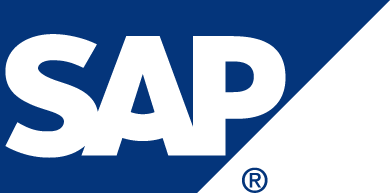 © 2009 SAP AG. Все права защищены. / Стр. 19
SAP AG, 2007 г. Все права защищены.
Любая часть данной публикации может быть воспроизведена или передана в какой-либо форме и с какой-либо целью только после получения разрешения SAP AG. Содержащаяся в данном документе информация может быть изменена без предварительного уведомления.
Some software products marketed by SAP AG and its distributors contain proprietary software components of other software vendors.
Microsoft, Windows, Excel, Outlook, and PowerPoint are registered trademarks of Microsoft Corporation. 
IBM, DB2, DB2 Universal Database, System i, System i5, System p, System p5, System x, System z, System z10, System z9, z10, z9, iSeries, pSeries, xSeries, zSeries, eServer, z/VM, z/OS, i5/OS, S/390, OS/390, OS/400, AS/400, S/390 Parallel Enterprise Server, PowerVM, Power Architecture, POWER6+, POWER6, POWER5+, POWER5, POWER, OpenPower, PowerPC, BatchPipes, BladeCenter, System Storage, GPFS, HACMP, RETAIN, DB2 Connect, RACF, Redbooks, OS/2, Parallel Sysplex, MVS/ESA, AIX, Intelligent Miner, WebSphere, Netfinity, Tivoli and Informix are trademarks or registered trademarks of IBM Corporation.
Linux is the registered trademark of Linus Torvalds in the U.S. and other countries.
Adobe, the Adobe logo, Acrobat, PostScript, and Reader are either trademarks or registered trademarks of Adobe Systems Incorporated in the United States and/or other countries.
«Oracle» является зарегистрированной торговой маркой корпорации «Oracle». 
UNIX, X/Open, OSF/1, and Motif are registered trademarks of the Open Group.
Citrix, ICA, Program Neighborhood, MetaFrame, WinFrame, VideoFrame, and MultiWin are trademarks or registered trademarks of Citrix Systems, Inc.
HTML, XML, XHTML and W3C are trademarks or registered trademarks of W3C®, World Wide Web Consortium, Massachusetts Institute of Technology.
Java is a registered trademark of Sun Microsystems, Inc.
JavaScript is a registered trademark of Sun Microsystems, Inc., used under license for technology invented and implemented by Netscape. 
 
Business Objects и логотип Business Objects, BusinessObjects, Crystal Reports, Crystal Decisions, Web Intelligence, Xcelsius и другие продукты и услуги Business Objects, упомянутые в настоящем документе, а также их логотипы являются торговыми марками или зарегистрированными торговыми марками Business Objects S.A. в Соединенных Штатах и ряде других стран. Business Objects является одной из компаниий SAP.
Названия других продуктов или услуг, встречающихся в этом документе, являются товарными знаками соответствующих компаний. Данные, содержащиеся в этом документе, служат исключительно информационным целям. Национальные спецификации продуктов могут отличаться.
Эти материалы могут быть изменены без уведомления. Они предоставлены компанией SAP AG и аффилированными с ней компаниями (SAP Group) исключительно в информационных целях, без заявлений и каких-либо гарантий, и SAP Group не несет ответственности за ошибки или пропуски в этих материалах.  Единственными гарантиями на продукты и услуги SAP Group являются гарантии, изложенные явным образом в гарантийных документах (если они имеются), сопровождающих такую продукцию или услуги.  Настоящая информация не может рассматриваться как основание для дополнительной гарантии.
© 2009 SAP AG. Все права защищены. / Стр. 20
Комплекс решений SAP Business Suite с СУБД IBM DB2
Большое изображение: комплекс решений SAP «Управление современным предприятием» с IBM DB2
 Сокращает общую стоимость владения
 Улучшенное управление приложениями SAP и снижение рисков
 Эффективность и масштабируемость
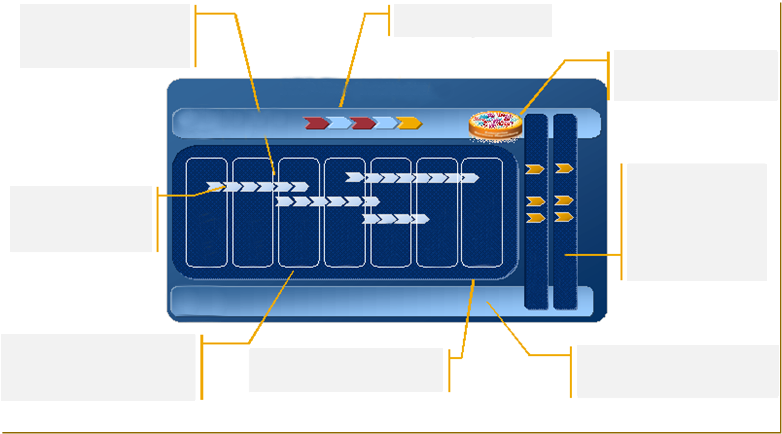 Единообразный пользовательский интерфейс приложений и процессов
Встроенная аналитика
Для контроля и анализа бизнеса
Организация СОА
Для повышения продуктивности работы конечных пользователей
Комплекс решений SAP Business Suite («Управление современным предприятием»)
Для гибкости бизнес-процессов и бизнеса в целом
Комплексная платформа SAP NetWeaver
Пакеты расширений: плавное внедрение инноваций для комплекса решений SAP Business Suite
Расширенные комплексные процессы
Решение SAP «Управление взаимоотношениями с поставщиками» (SAP SRM)
Дополнительные приложения
Решение SAP «Управление взаимоотношениями с клиентами» (SAP CRM)
Решение SAP «Управление логистической цепочкой» (SAP SCM)
Отраслевые решения
SAP PUM
Решение SAP «Управление ресурсами предприятия» (SAP ERP)
Пакеты расширений
Пакеты расширений
Для целостности процессов и повышения эффективности ИТ и бизнеса в целом
Для ускорения инноваций и снижения общей стоимости владения
DB2
Непрерывный процесс инноваций для всех направлений бизнеса во всех отраслях
Снижение рисков и рост ценности
Лучшие отраслевые практики
Для роста производительности основных бизнес-процессов
Для снижения полной стоимости владения и большего контроля
Для роста производительности
© 2009 SAP AG. Все права защищены. / Стр. 21